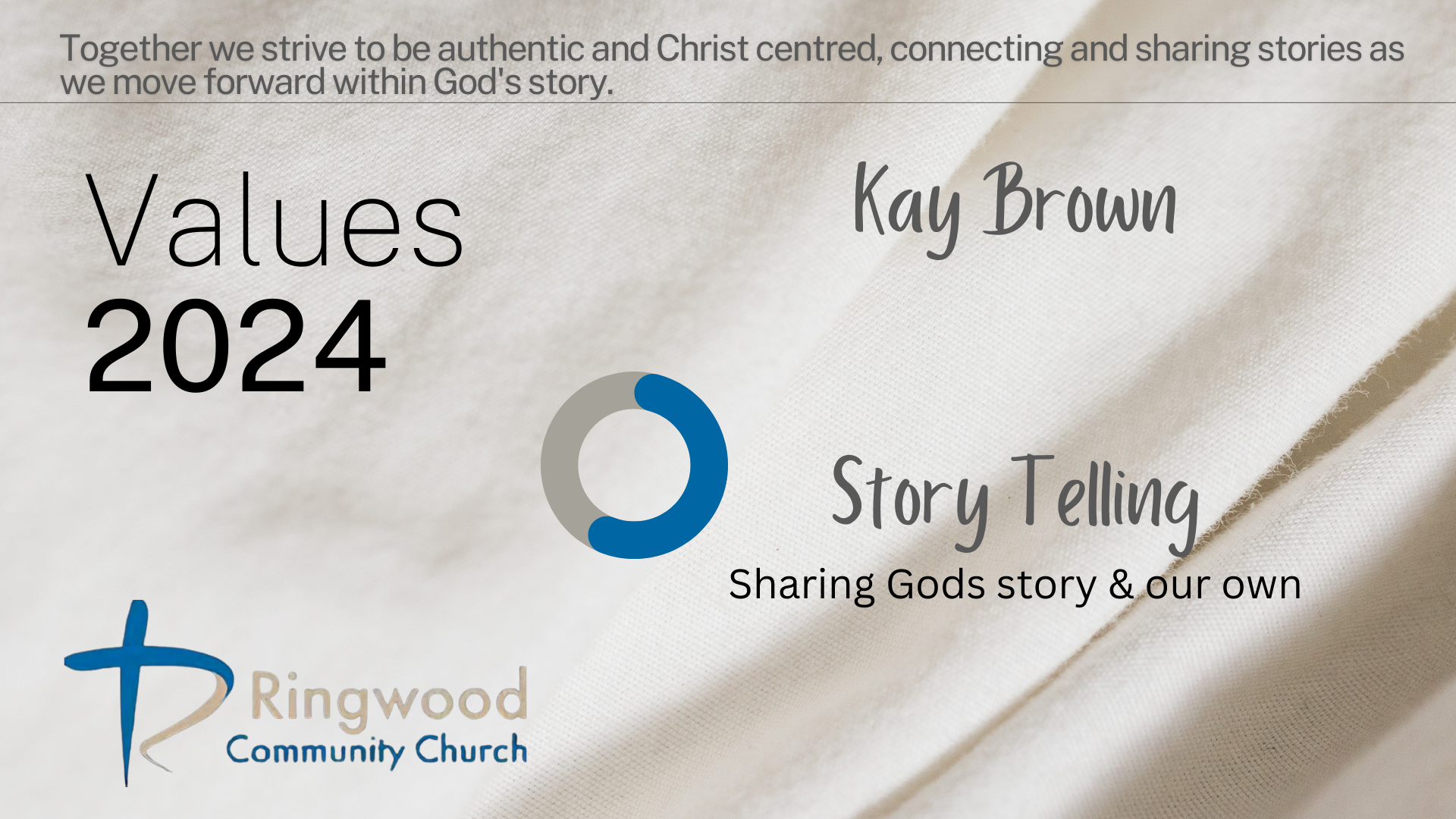 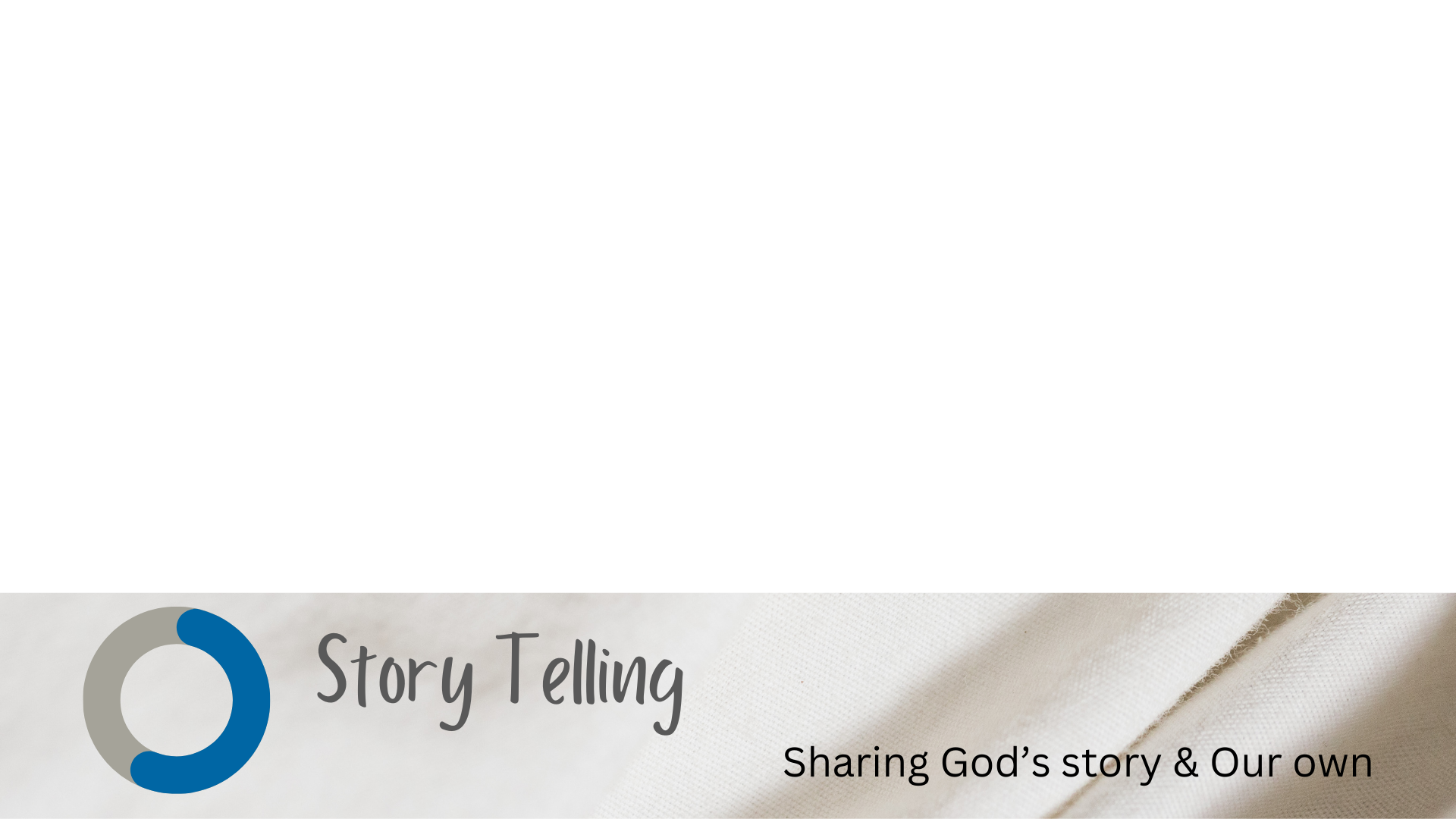 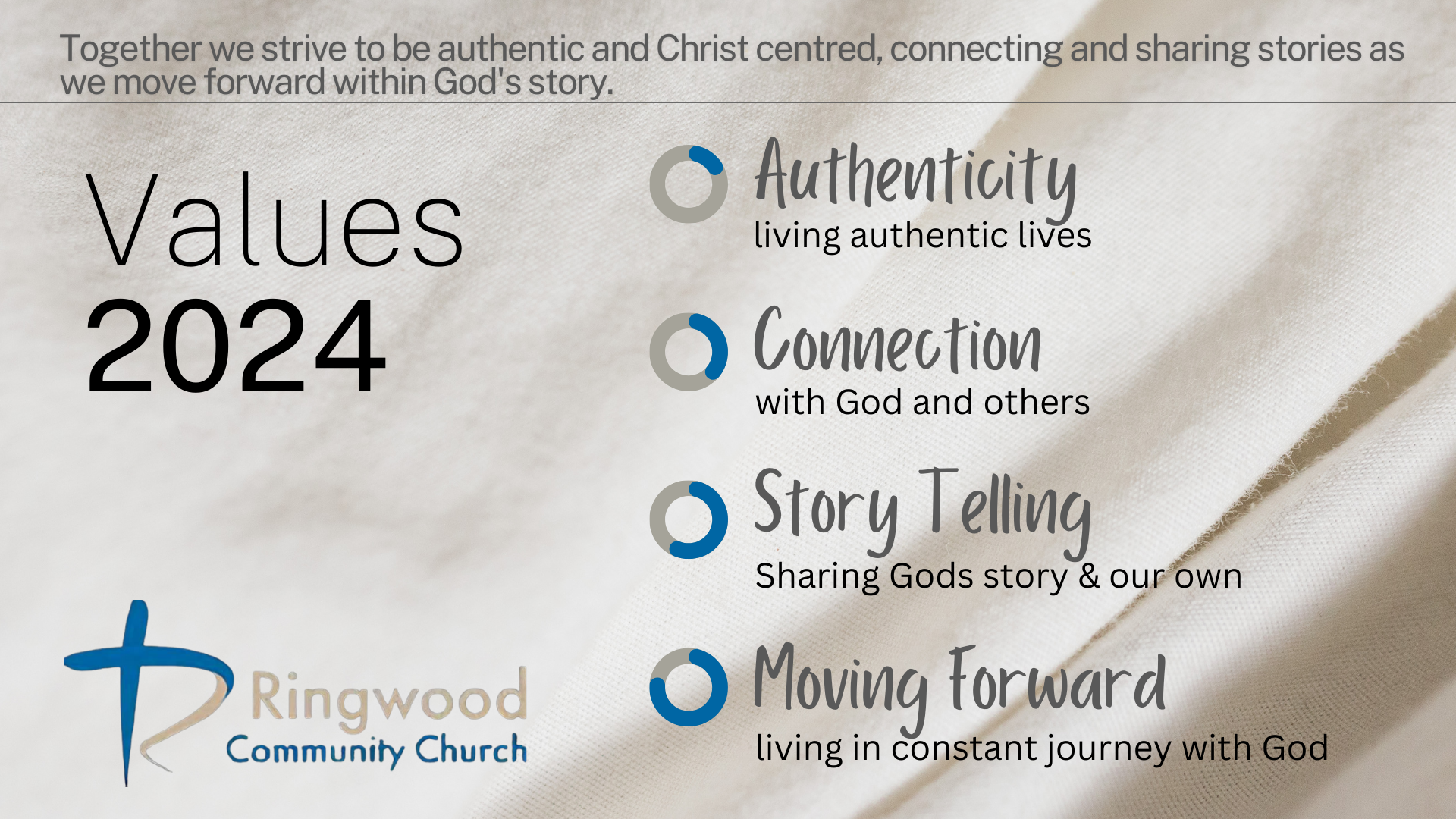 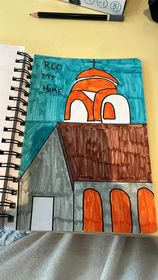 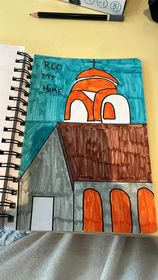 RCC My HOME

Place to belong to 
Be cared for and care for others in times of need
To grow in our walk with God
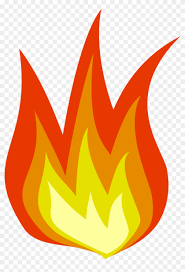 Acts 1:8 But you will receive power when the Holy Spirit comes on you; and you will be my witnesses in Jerusalem, and in all Judea and Samaria, and to the ends of the earth.”
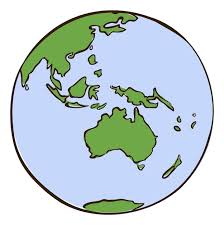 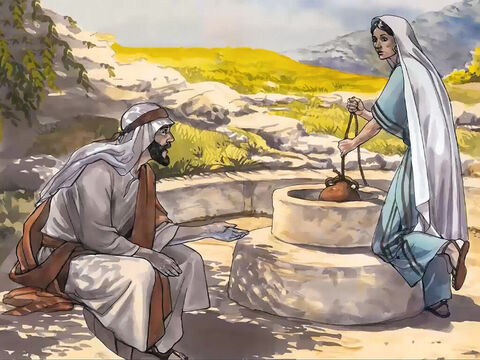 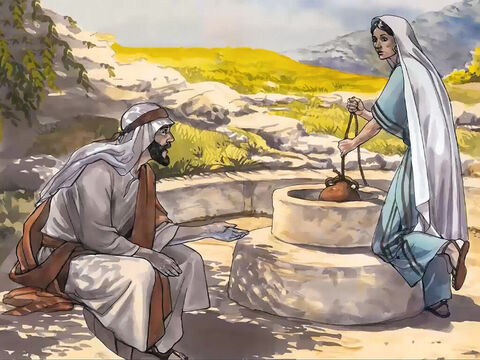 John 4  Jesus and the Samaritan Woman

“Come see a man who told me everything I ever did could this be the Christ?”

“Now we believe because 
we have heard for our self.”
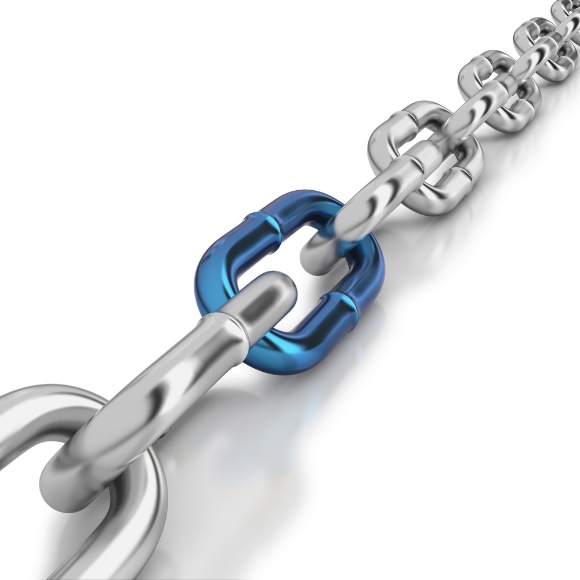 Peter spoke with power through the 						Holy Spirit

						He began by sharing who Jesus is and 						why he came to earth to live and die 						and be resurrected and now he is in 						heaven

What does that mean to you and me living in 2024? -  that is what we share
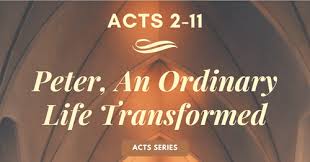 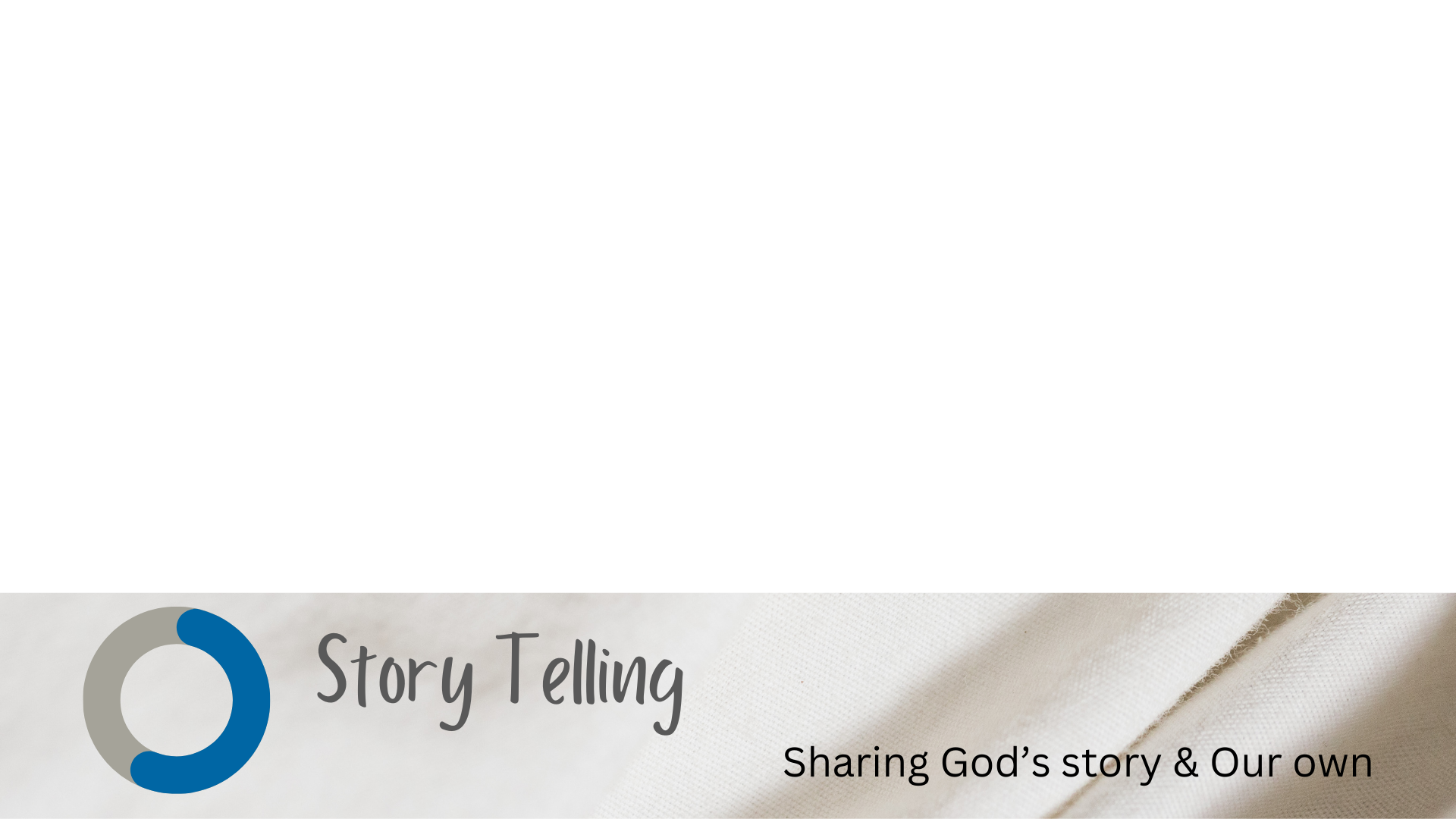 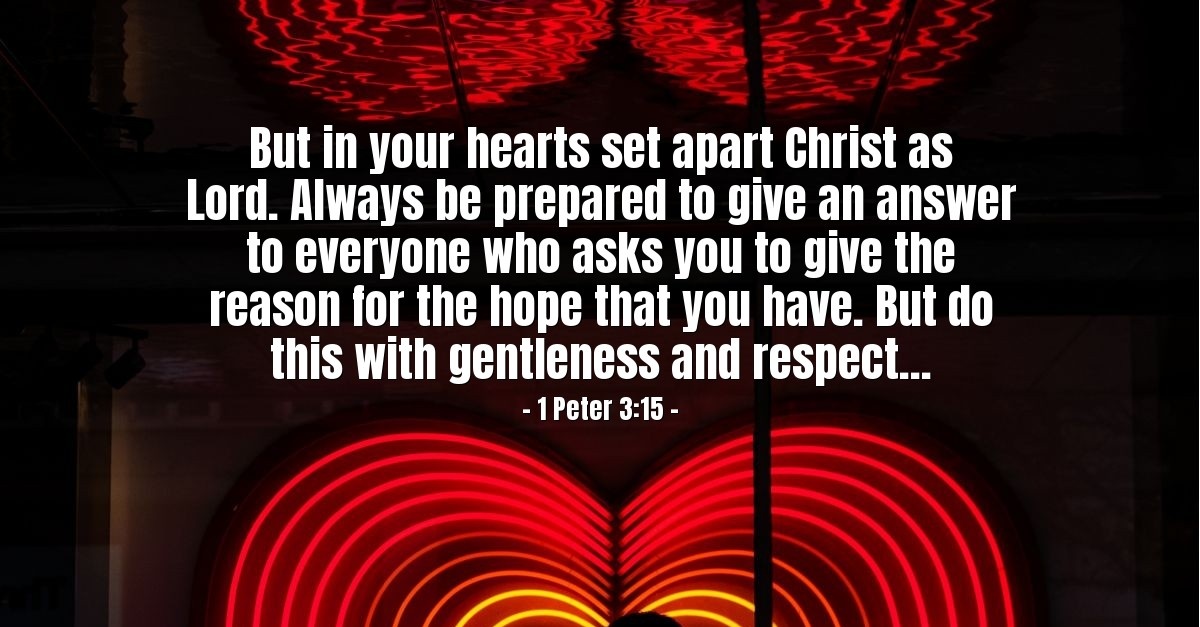 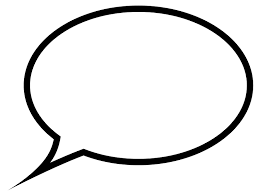 What did you 
do over  
the weekend?
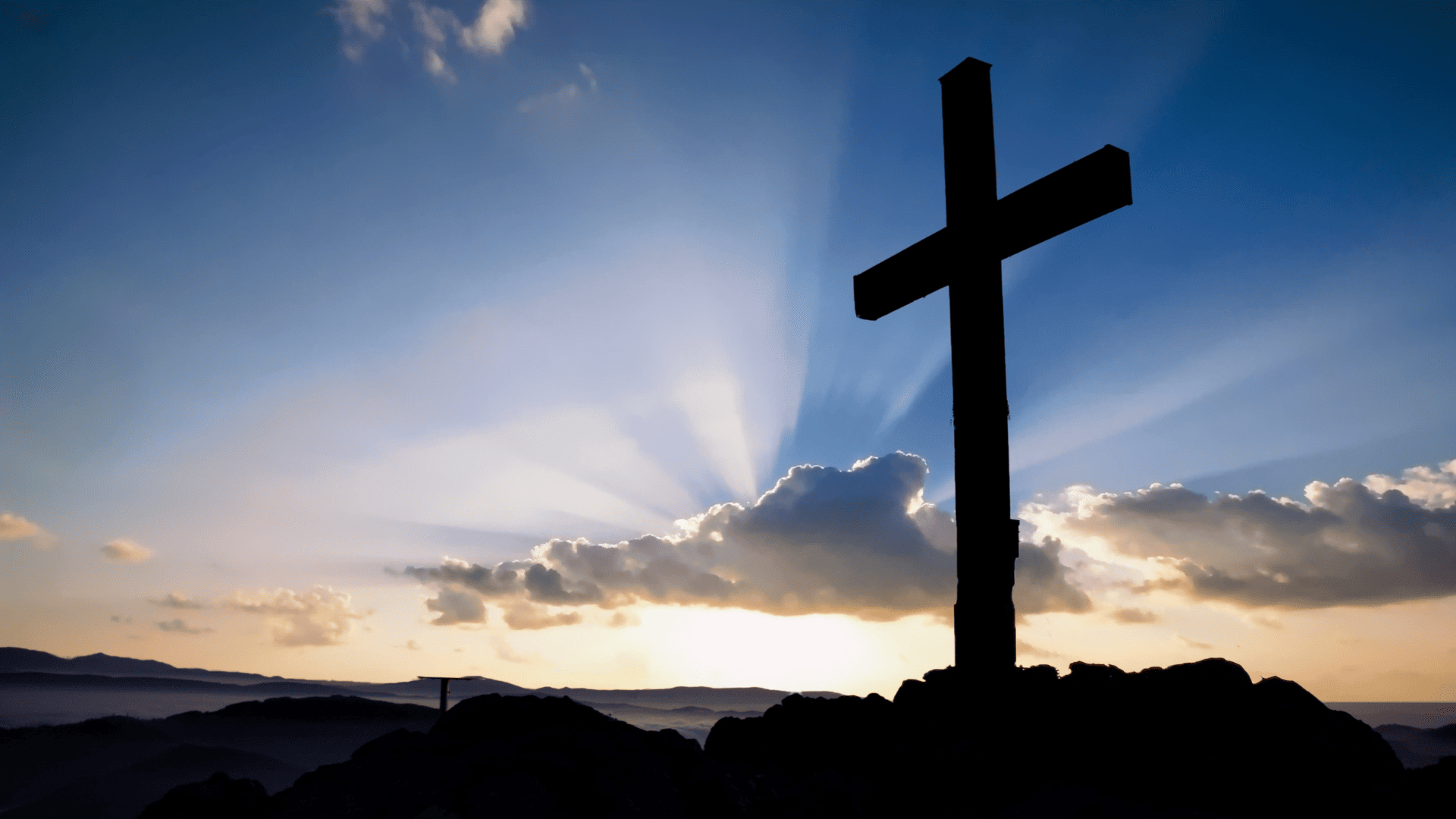 Romans 10:13-17  Message Bible
Everyone who calls, “Help, God!”  gets help.
But how can people call for help if they don’t know who to trust?  And how can they know who to trust if they haven’t heard of the One who can be trusted?
And how can they hear if nobody tells them?
And how is anyone going to tell them, unless some is sent to do it?  That’s why Scripture exclaims,  A sight to take your breath away! Grand processions of people telling all the good things of God!